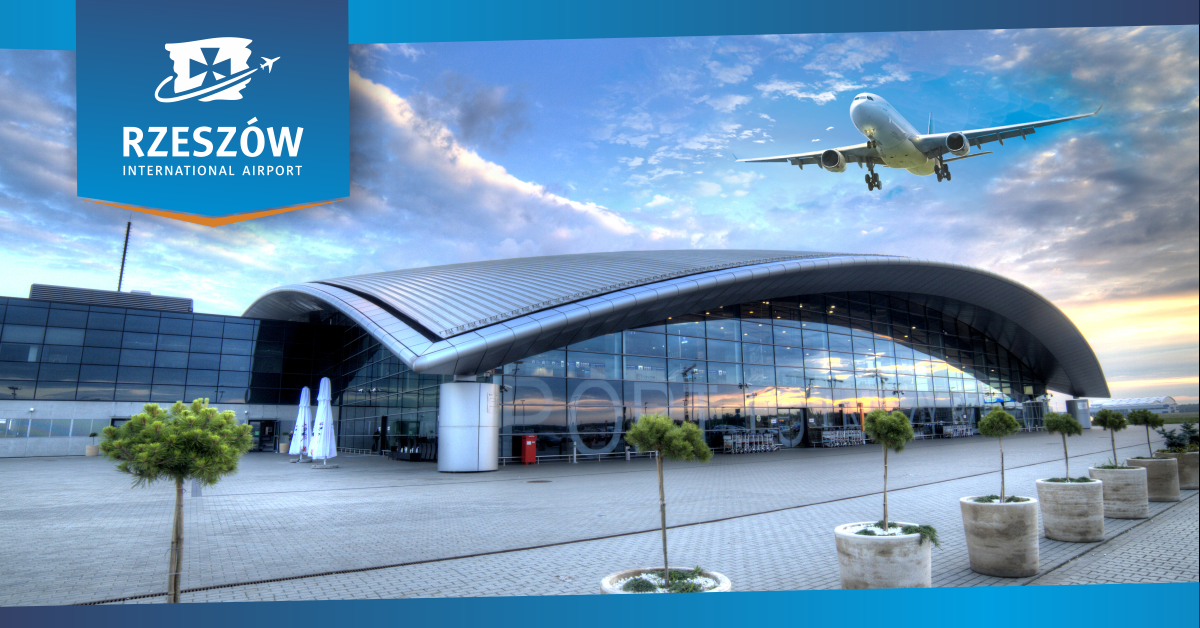 Technik eksploatacji portów i terminali
Kwalifikacje uzyskiwane                         w wyniku kształcenia:
Kwalifikacja 1:
SPL.02. Obsługa podróżnych w portach                   i terminalach

Kwalifikacja 2:
SPL.03. Obsługa ładunków w portach                       i terminalach

Innowacja pedagogiczna: „Zarządzanie infrastrukturą lotniskową oraz obsługą pasażerów w Porcie Lotniczym Rzeszów - Jasionka”
Kierunek jest objęty patronatem:
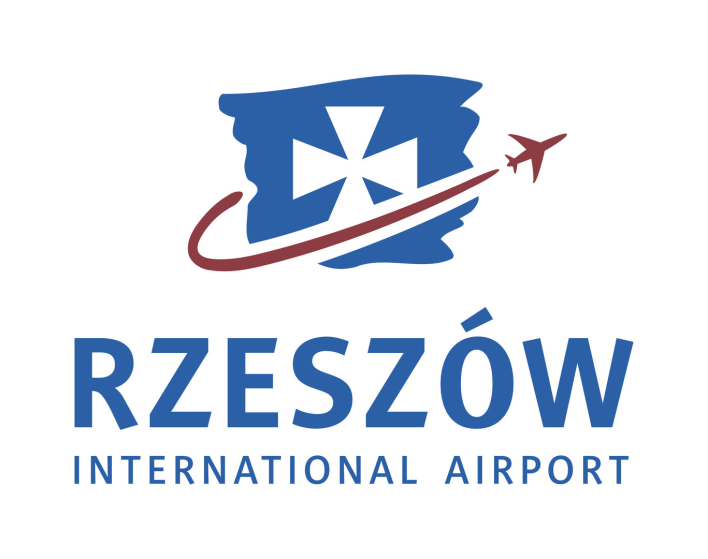 Współpracujemy z liniami lotniczymi:
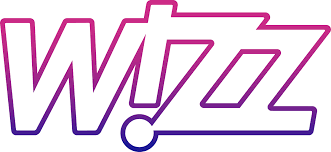 Technik eksploatacji portów               i terminali
Zajęcia praktyczne z kwalifikacji 

SPL.02. Obsługa podróżnych w portach                           i terminalach

odbywają się w Porcie Lotniczym 
Rzeszów -Jasionka
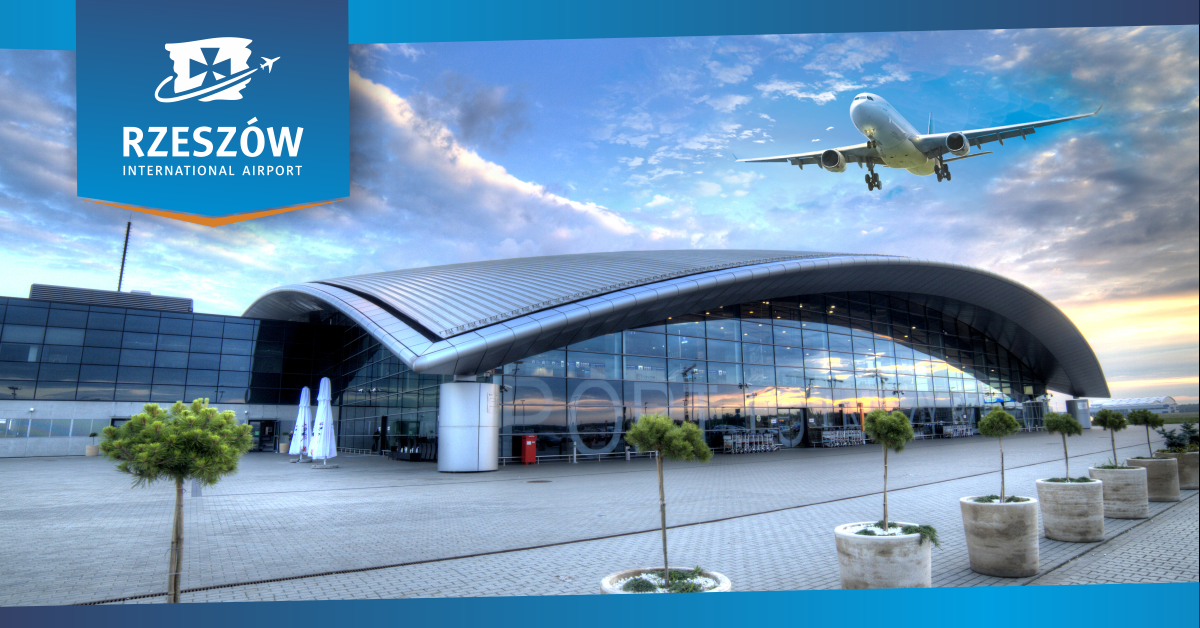 W ramach lekcji zapoznajemy się                                     z elementami infrastruktury lotniskowej oraz załogą i sprzętem 
Portu Lotniczego Rzeszów -Jasionka
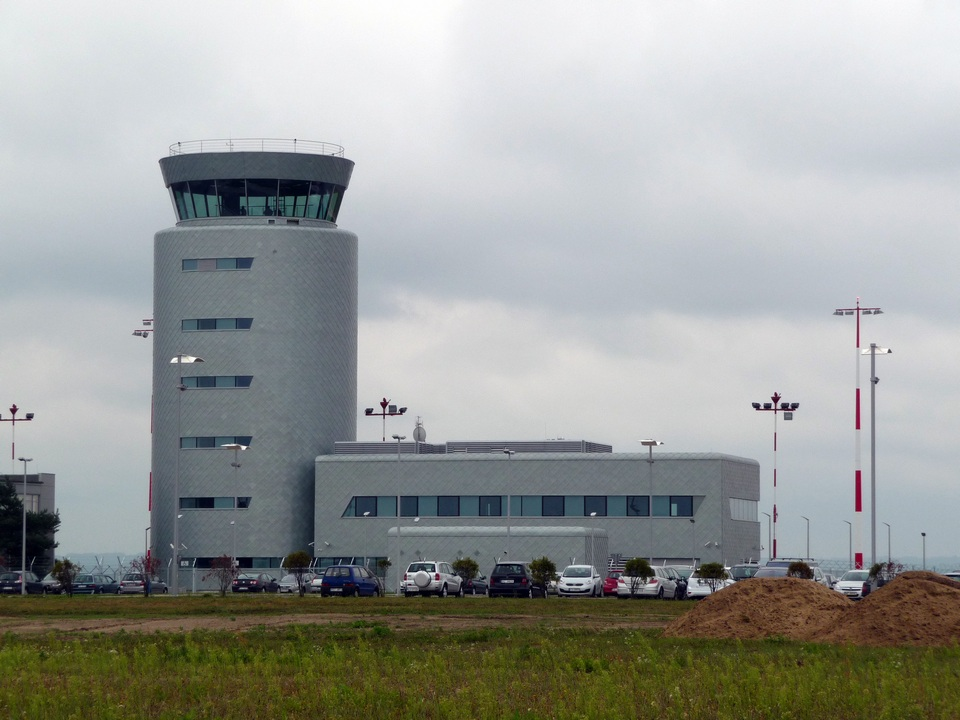 Wieża kontroli lotów
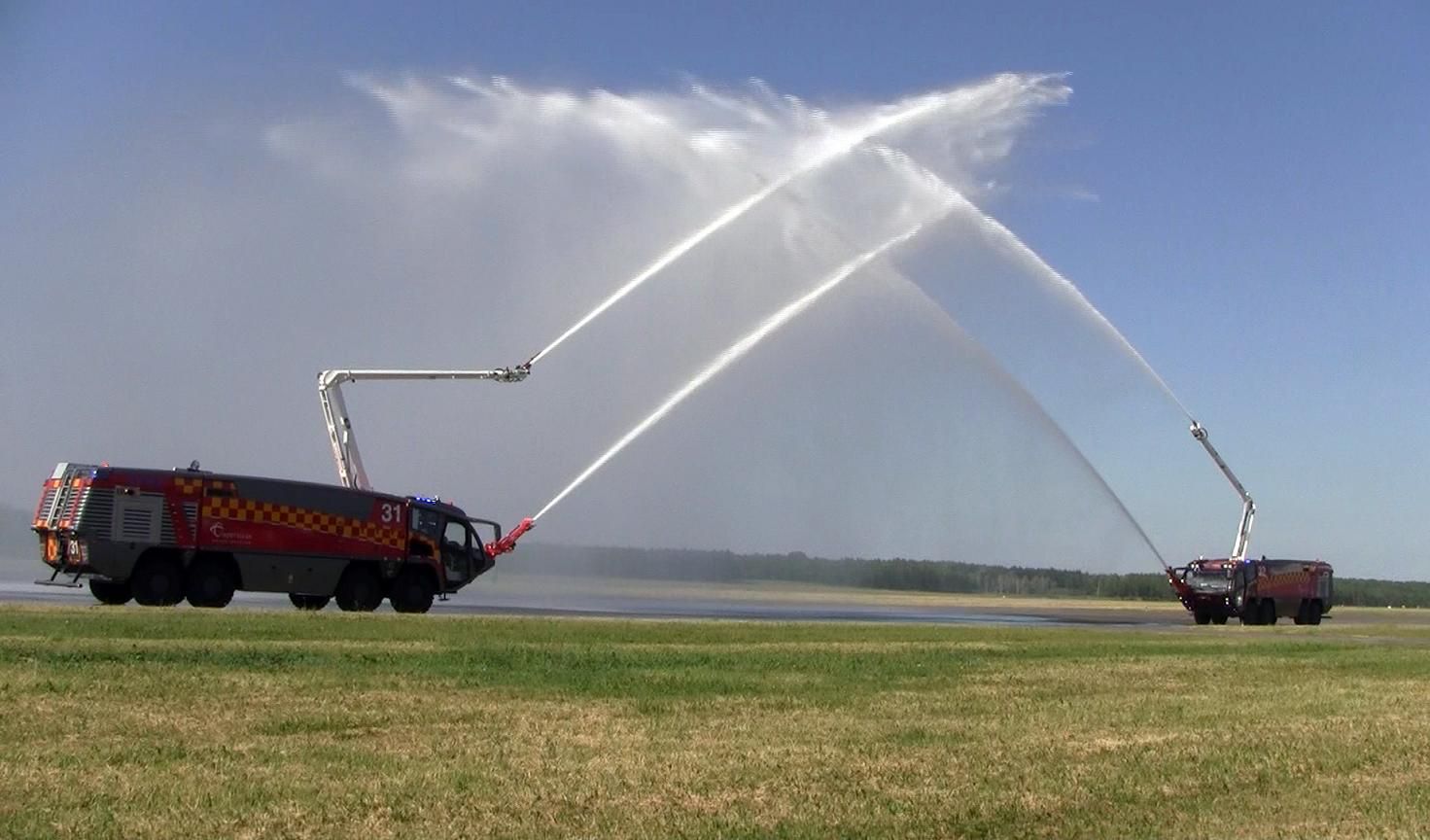 Lotniskowa Straż Pożarna
Samochody Straży Pożarnej
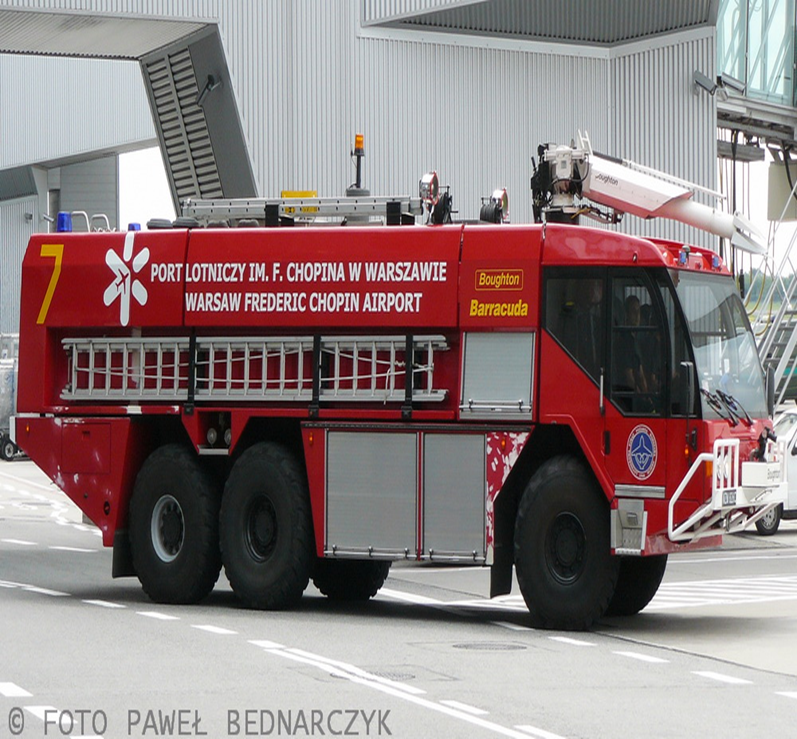 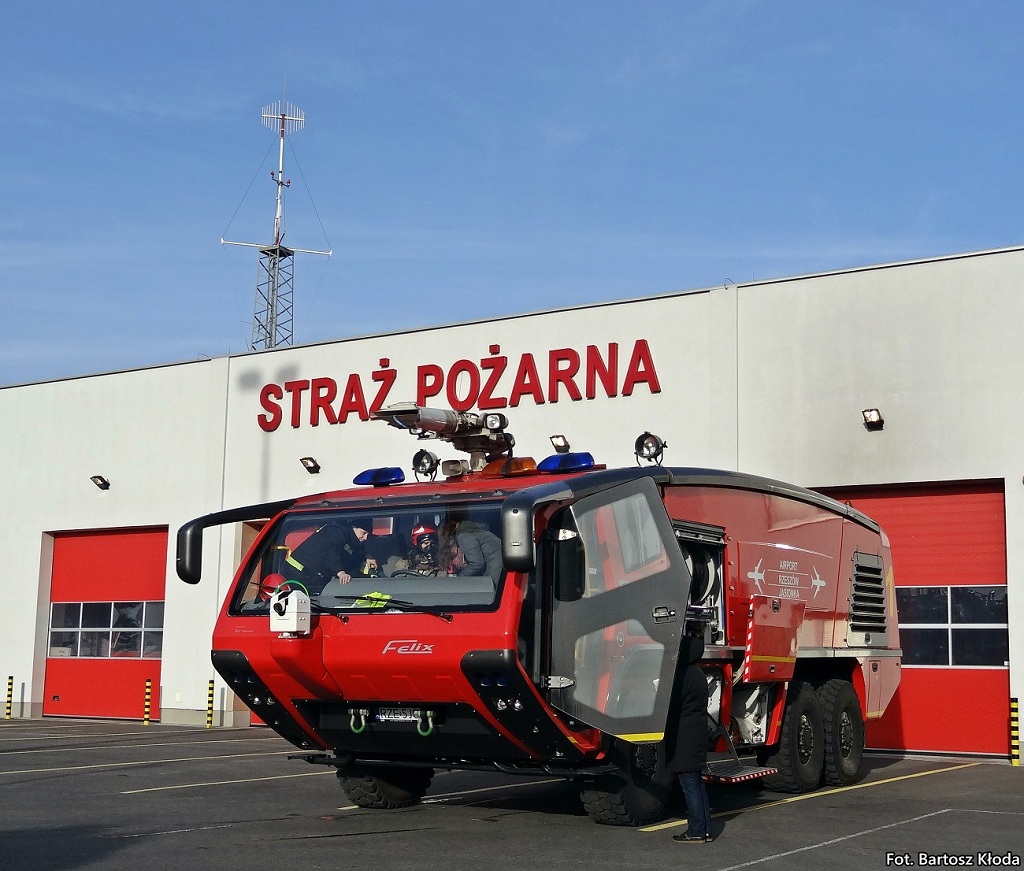 Chinetti Tiger
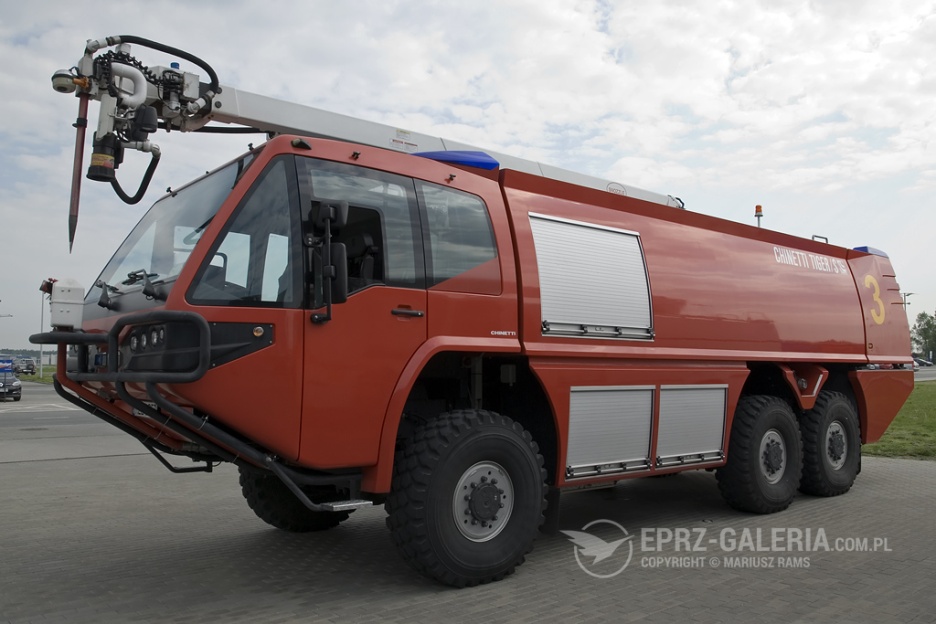 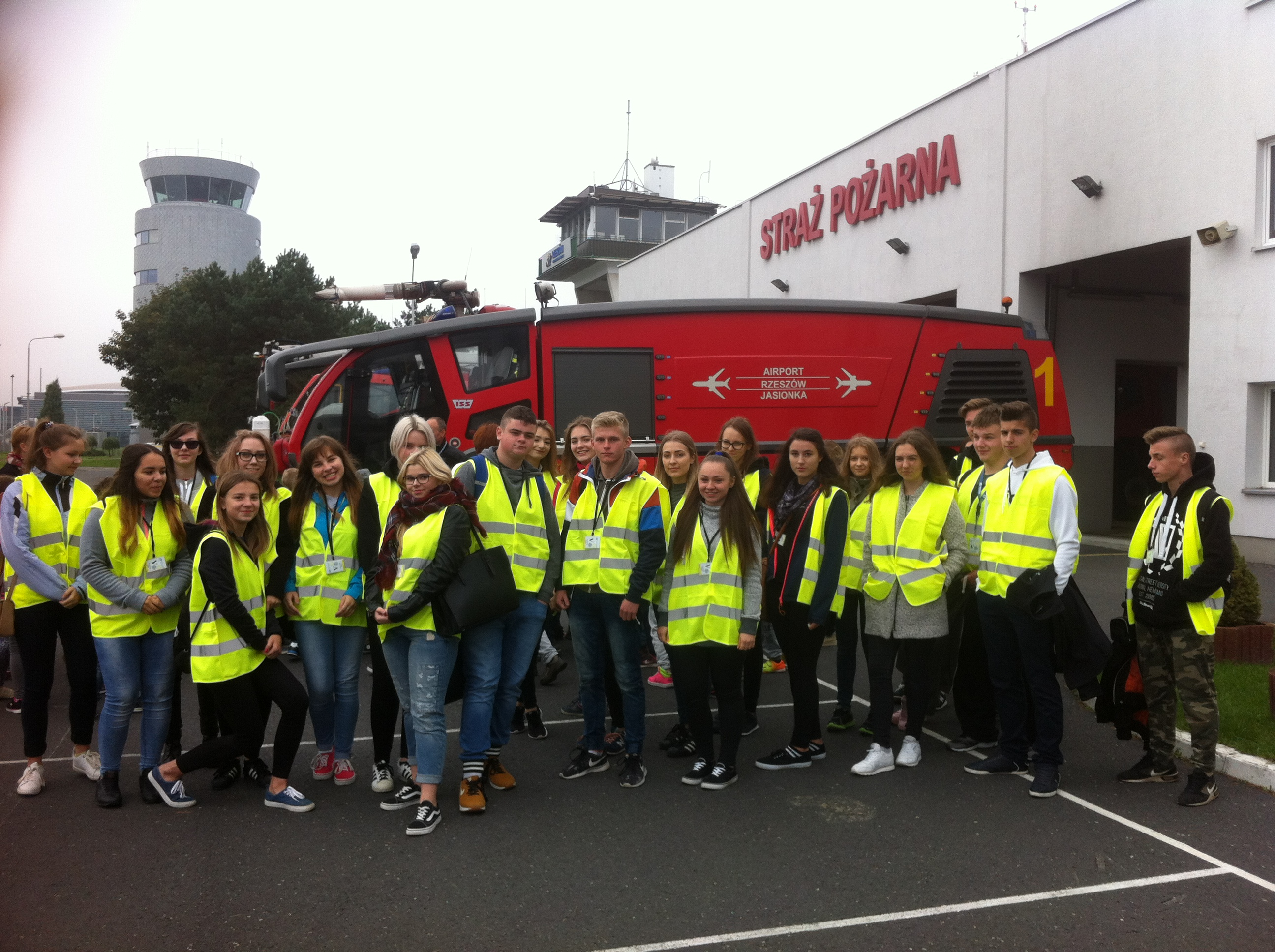 Służby ratunkowe w Porcie Lotniczym
Służby ratunkowe w Porcie Lotniczym
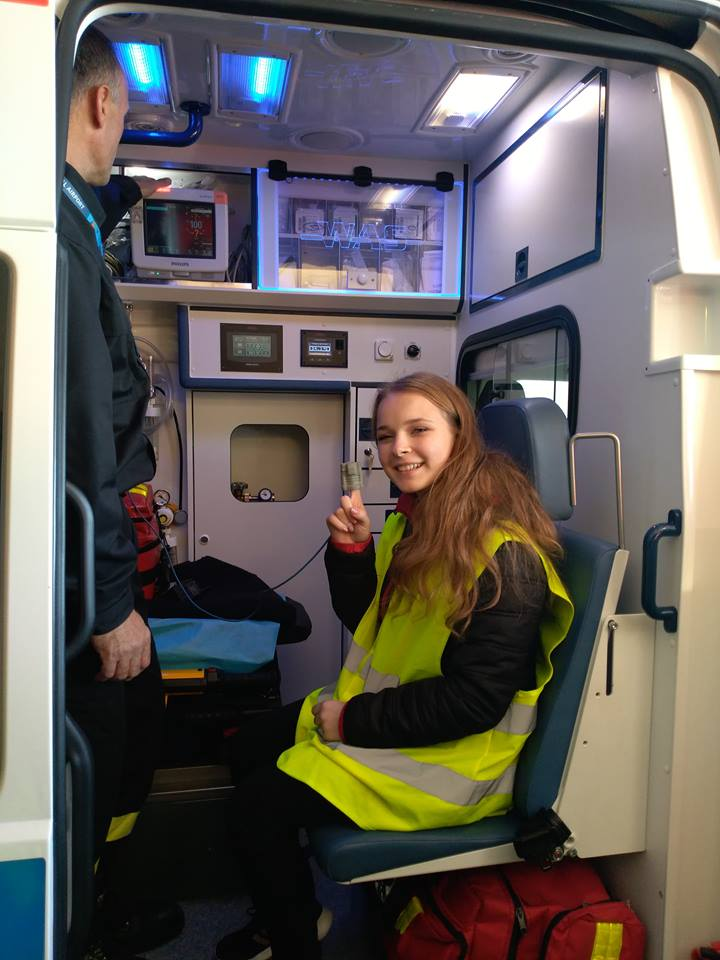 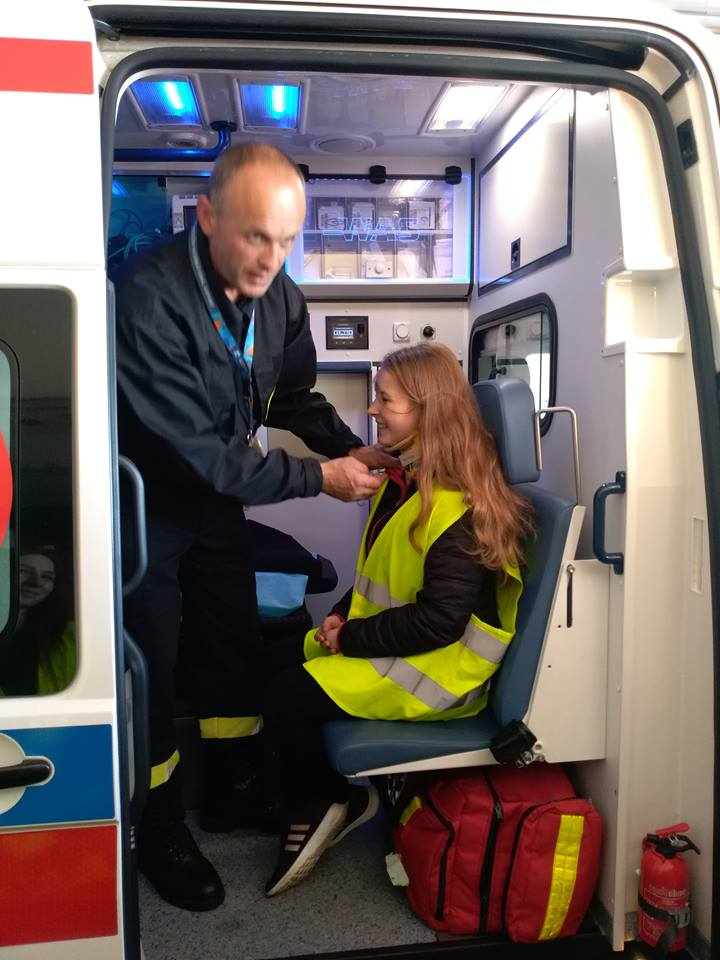 Płyty postojowe
Terminal pasażerski
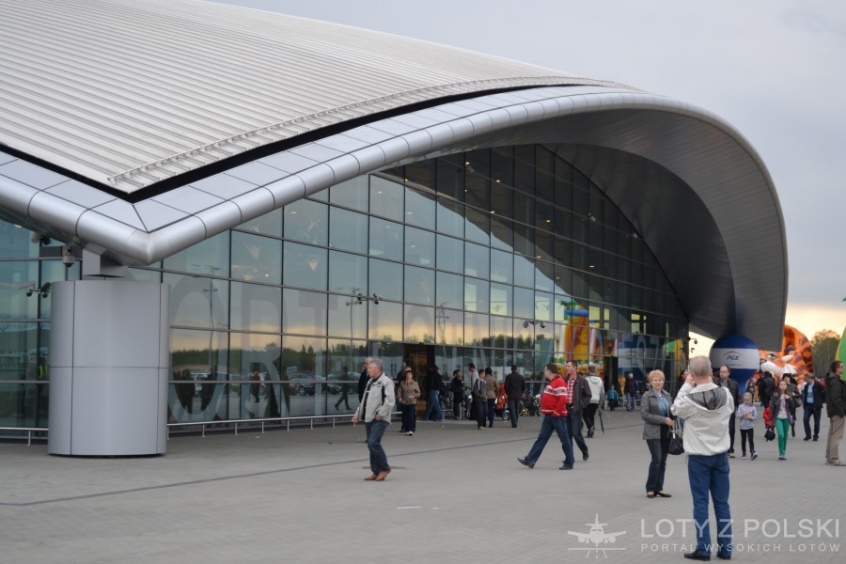 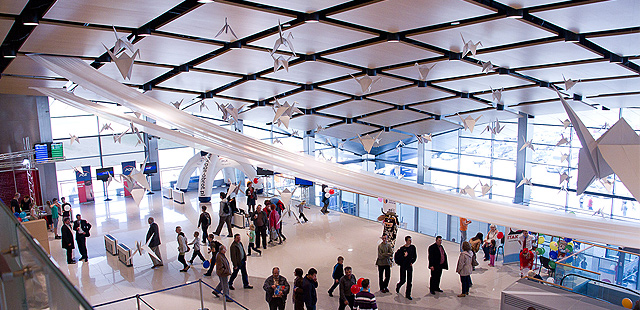 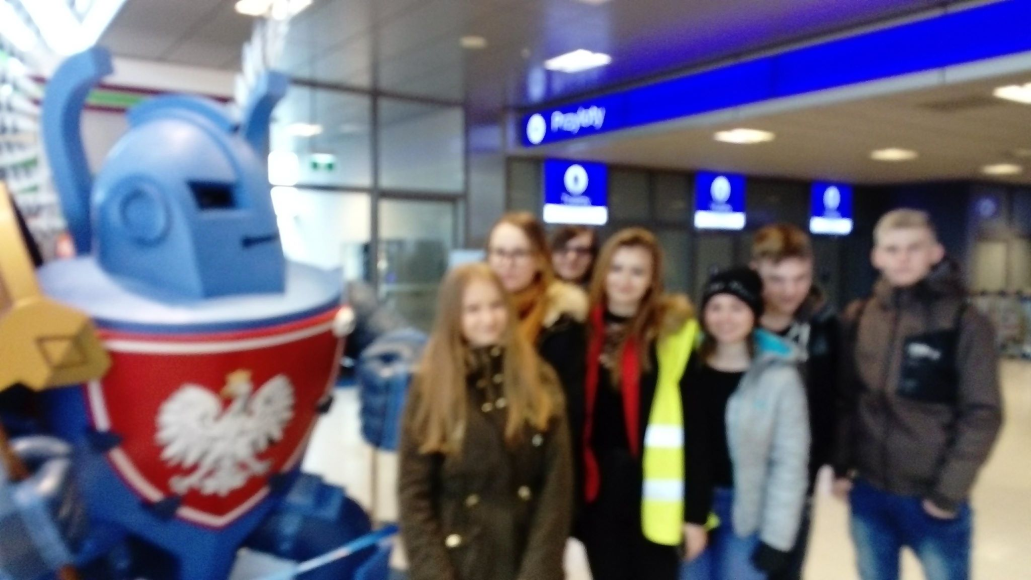 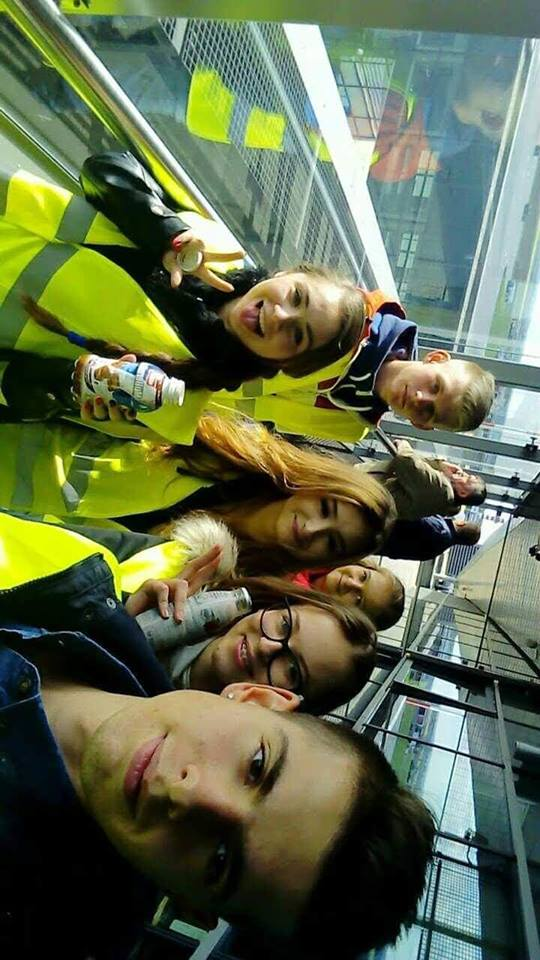 Taras widokowy         na terminalu pasażerskim
Droga startowa
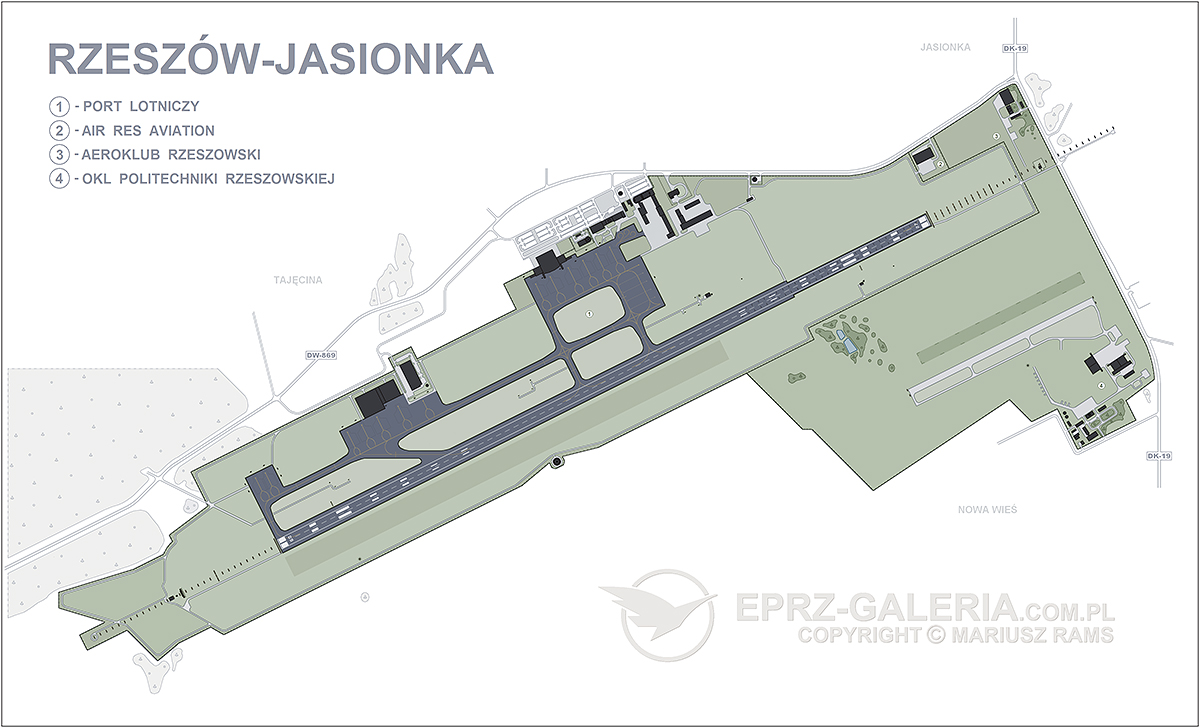 Kod IATA: RZE, kod ICAO: EPRZ
Droga startowa o wymiarach 3200 × 45 m
Droga startowa
Uczniowie mają możliwość przejazdu po drodze startowej portu lotniczego oraz zapoznać się z infrastrukturą pionową i poziomą portu.
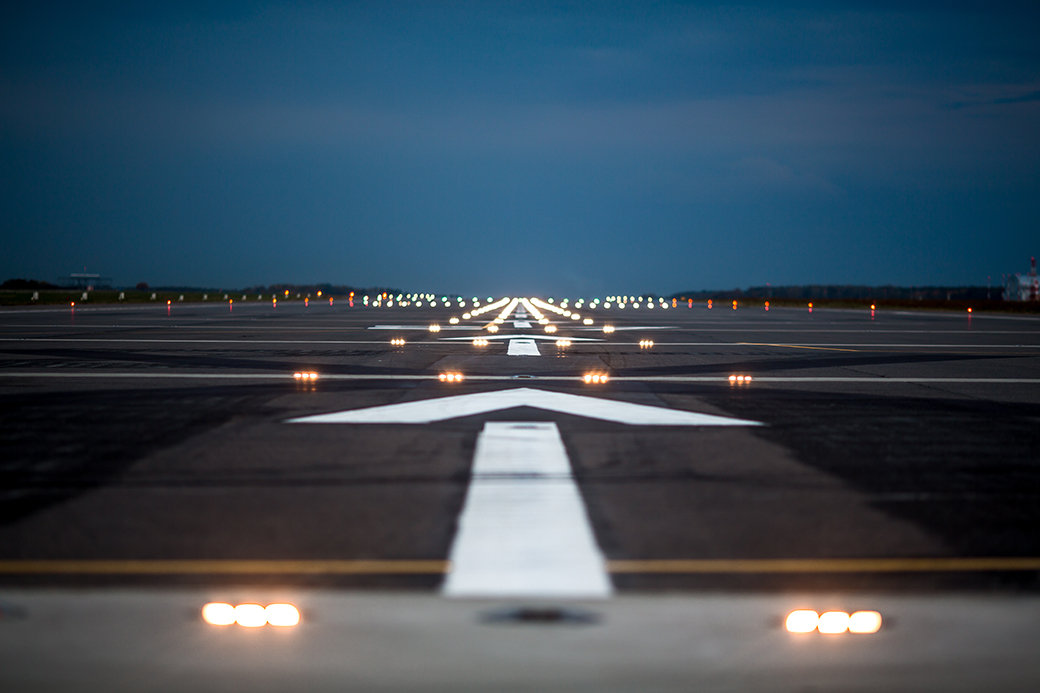 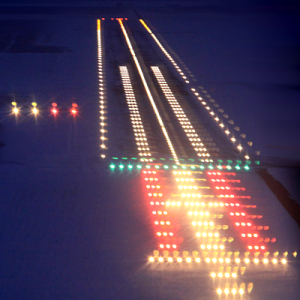 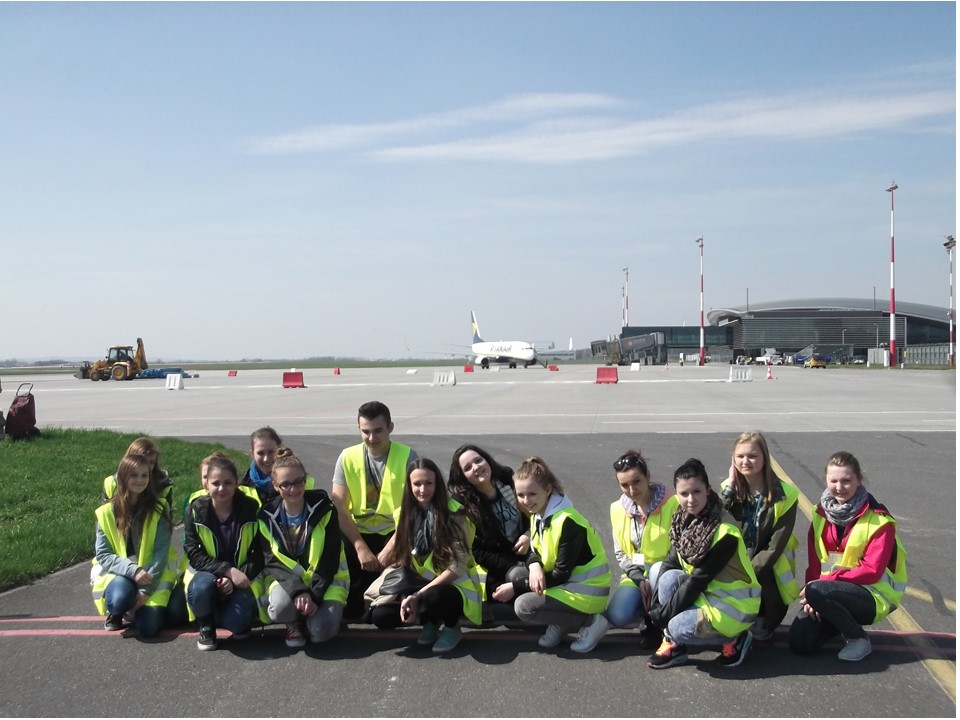 Hangary
Sprzęty do obsługi naziemnej
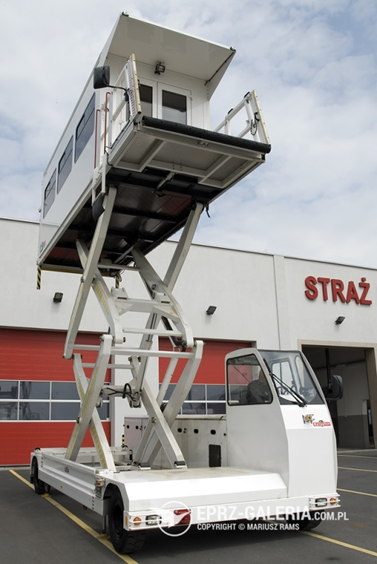 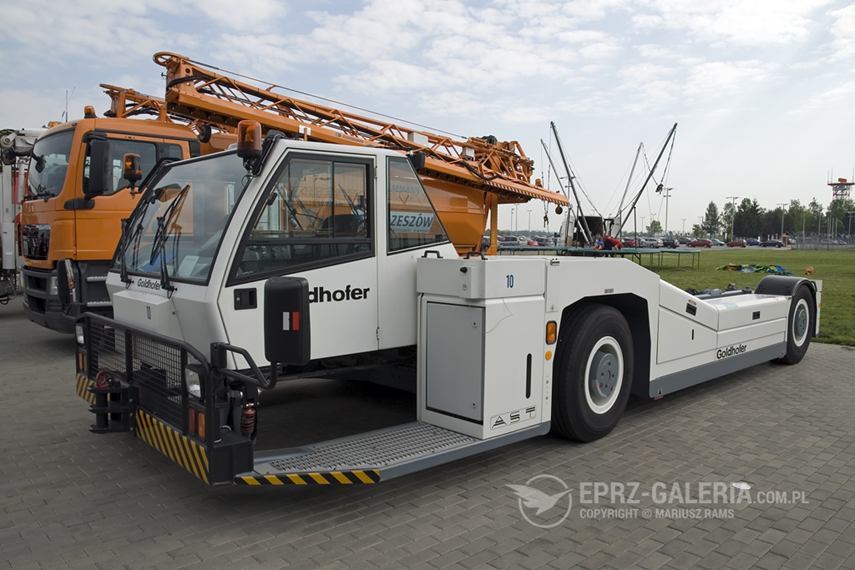 Sprzęty do obsługi naziemnej
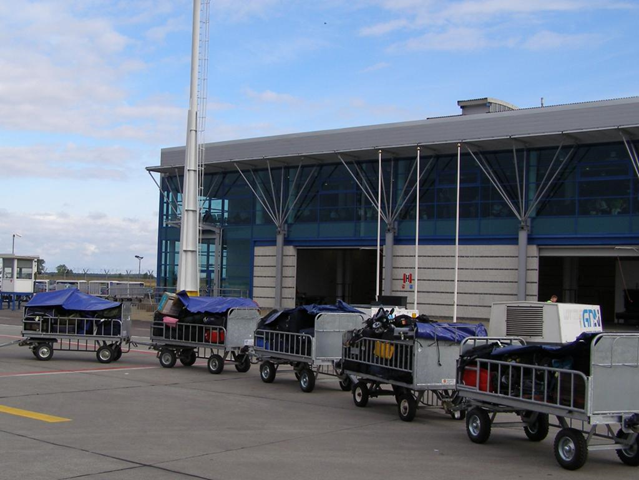 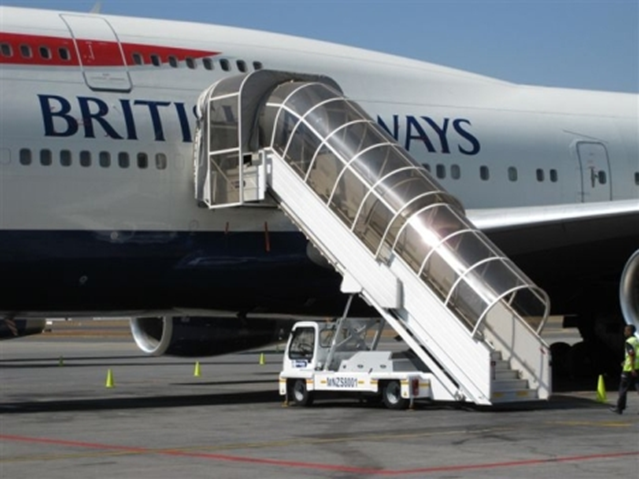 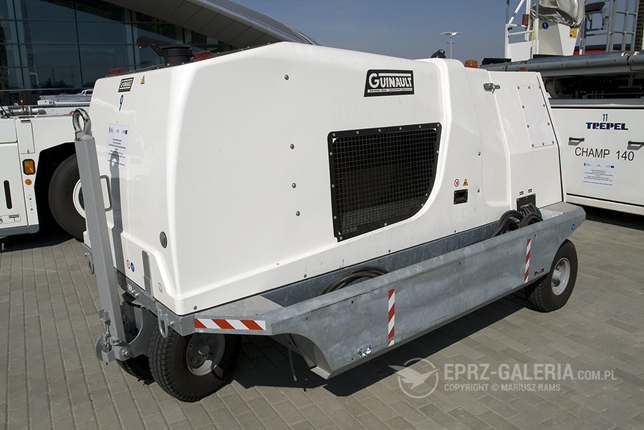 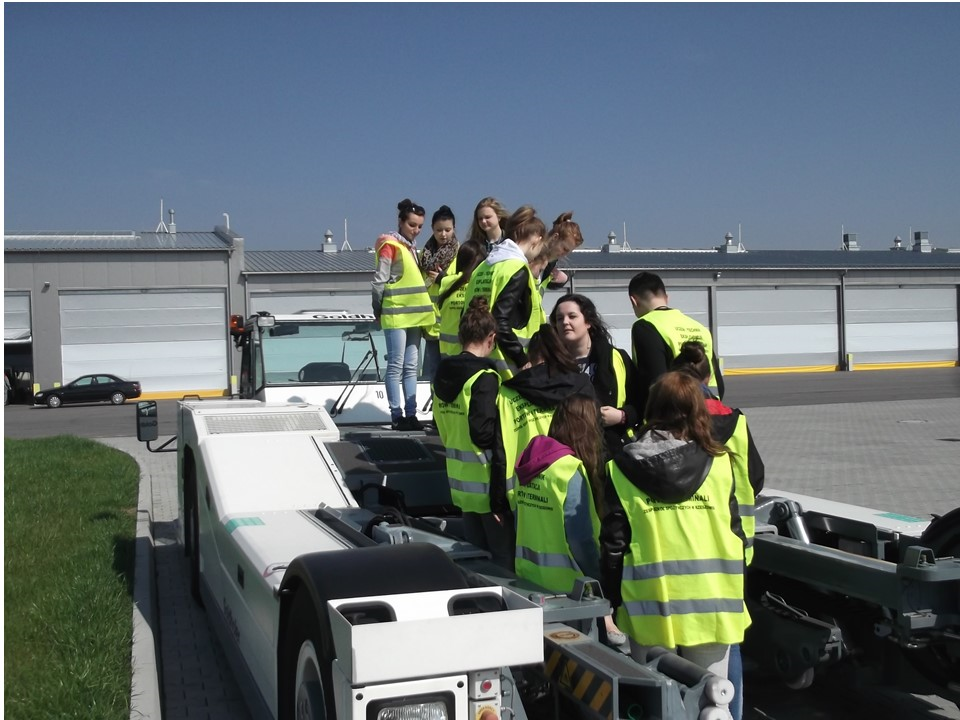 Sprzęt obsługi naziemnej
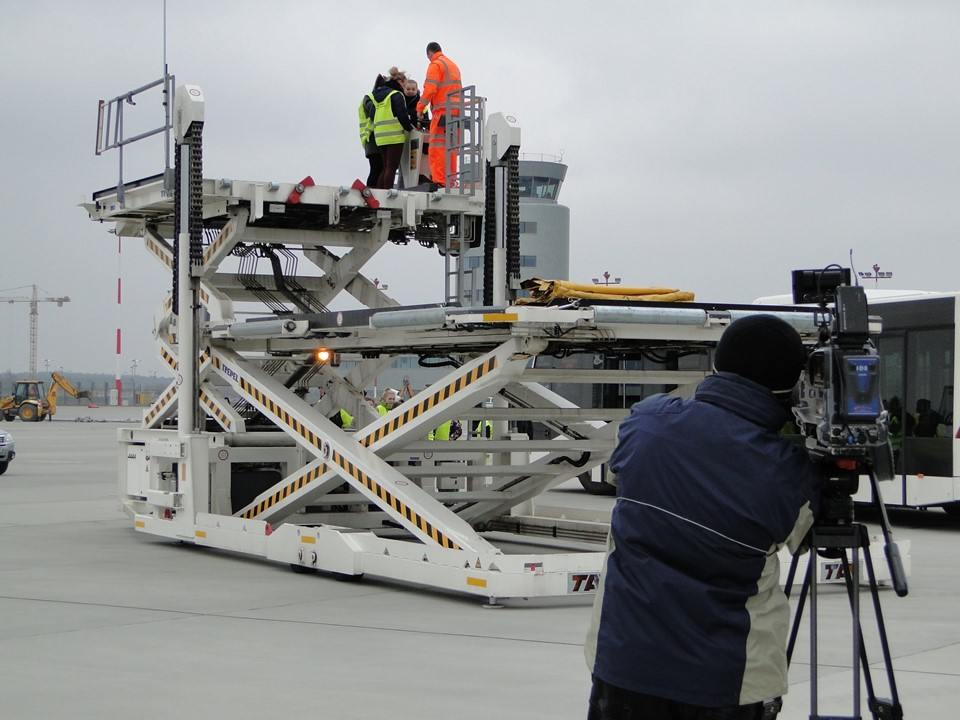 Sprzęt utrzymania zimowego
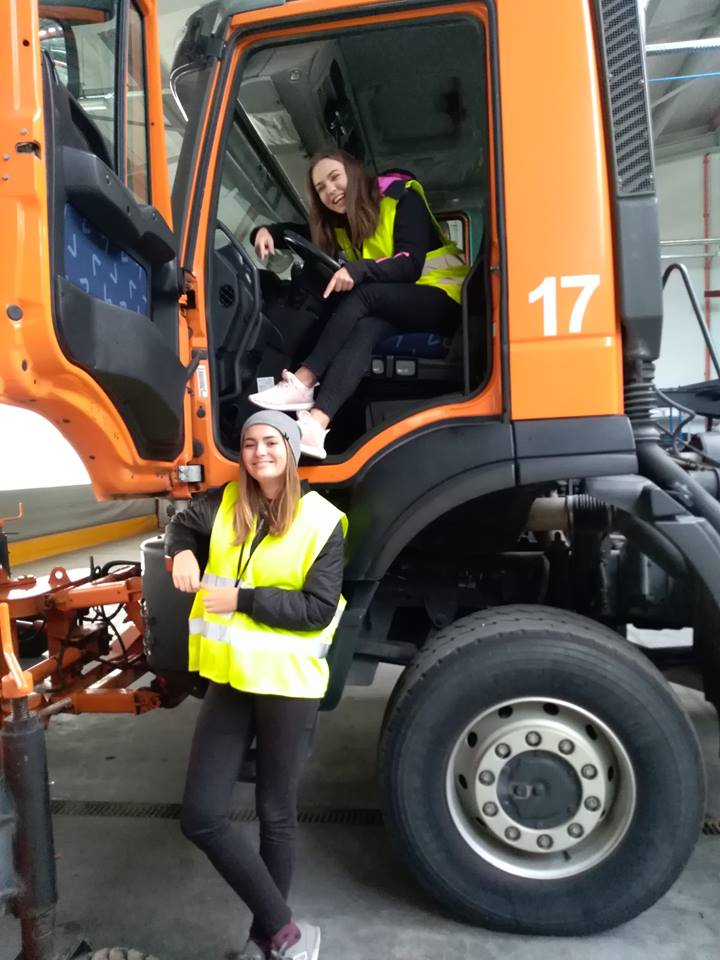 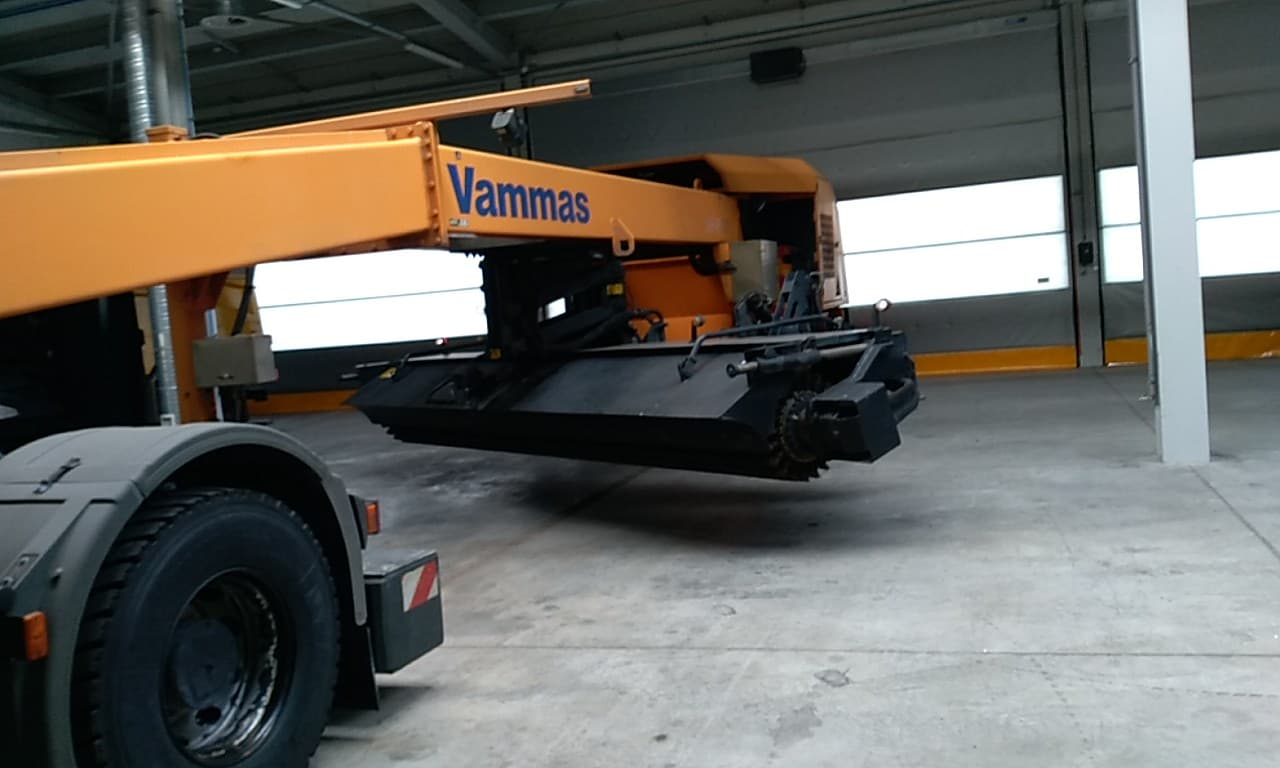 Marshaller
Technik eksploatacji portów i terminali
Miesięczne praktyki zawodowe z kwalifikacji: 

SPL.03. Obsługa ładunków w portach                                   i terminalach

Uczniowie odbywają                                                                   w 
firmach transportowo - spedycyjnych
Firmy, w których uczniowie odbywają praktyki zawodowe
Safran Transmission Systems Poland
Air Res Aviation Sp. z o.o.
Inter Cars S.A.
SZiK
Raben Logistics Polska
Port Lotniczy Rzeszów-Jasionka
OKL
Aeroklub Rzeszowski
Safran Transmission Systems Poland
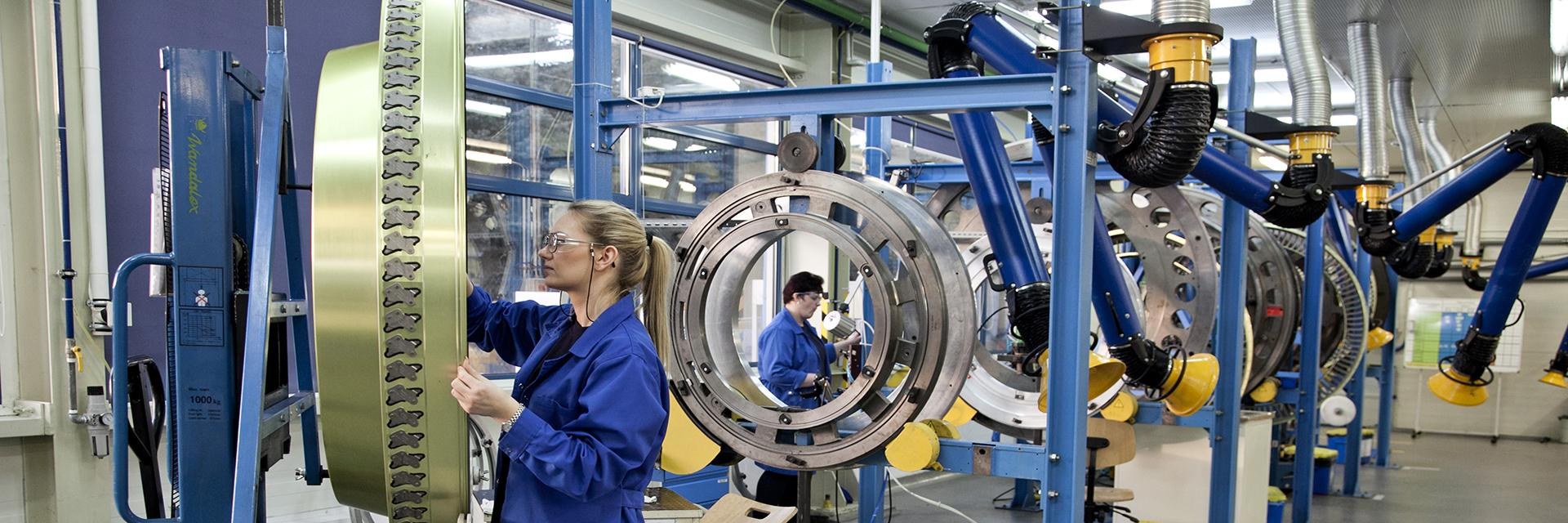 Air Res Aviation Sp. z o.o.
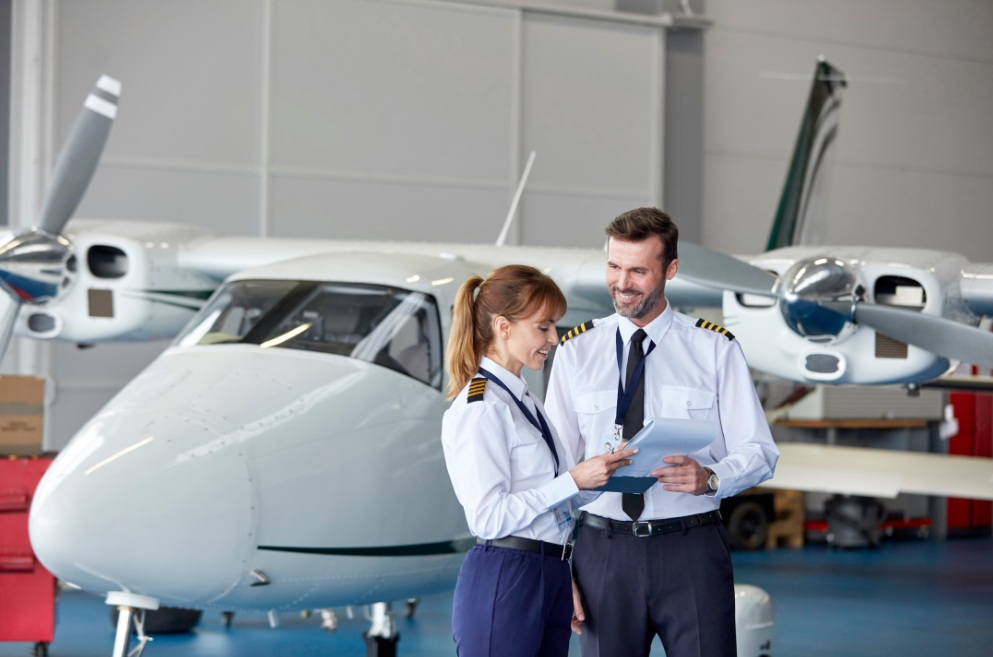 SZiK
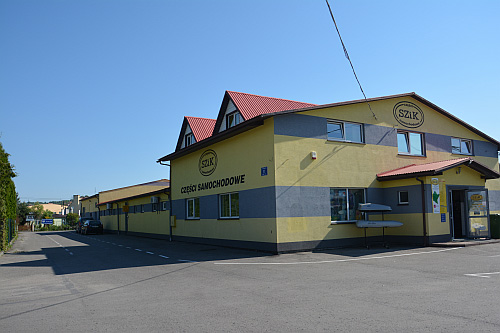 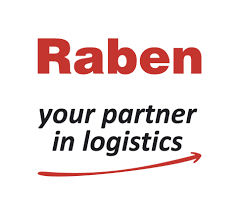 Raben Logistics Polska
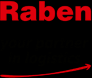 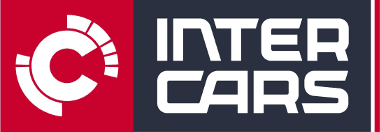 Inter Cars S.A.
Wycieczki szkoleniowe:
Aeroklub Rzeszowski
Podkarpacki Park Naukowo Technologiczny
Ośrodek Kształcenia Lotniczego
Centrum Wystawienniczo – Kongresowe G2A
Port lotniczy Kraków - Balice
Firma Raben
PKP Cargo w Żurawicy
Areoklub Rzeszowski
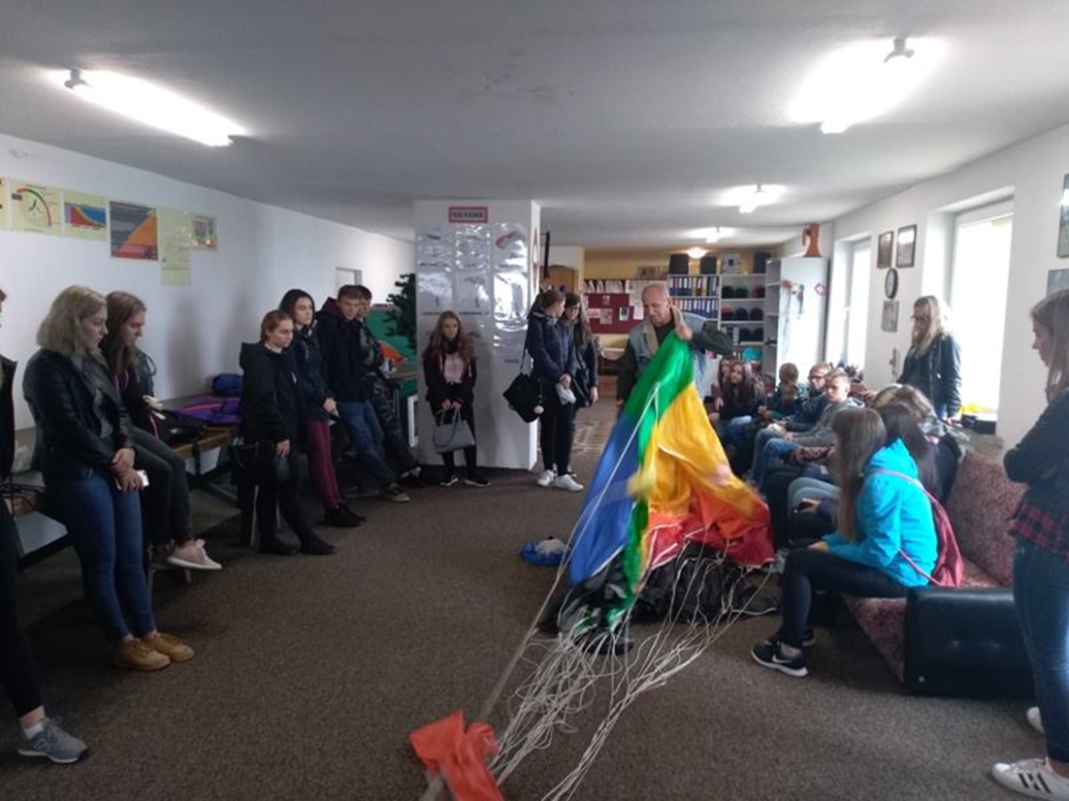 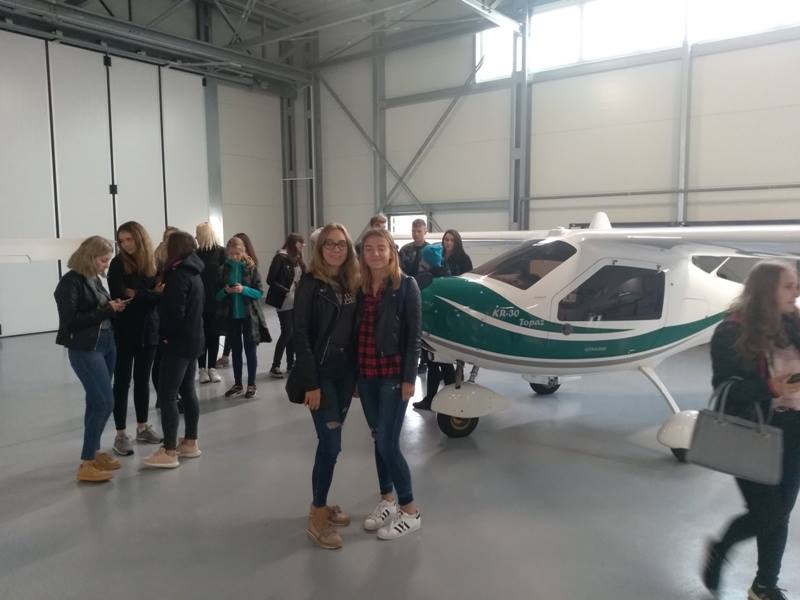 Podkarpacki Park Naukowo                    -Technologiczny
Ośrodek Kształcenia Lotniczego
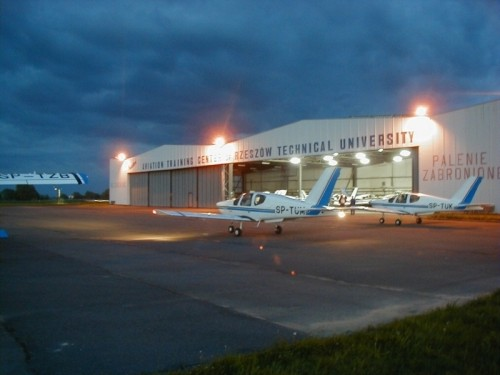 Centrum Wystawienniczo               – Kongresowe G2A
Centrum Wystawienniczo – Kongresowe G2A
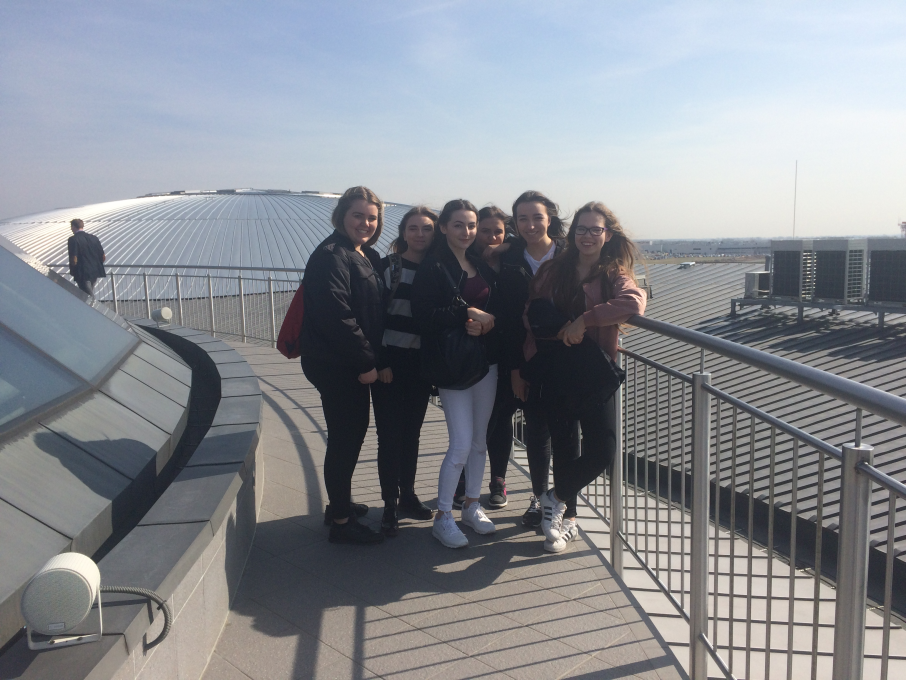 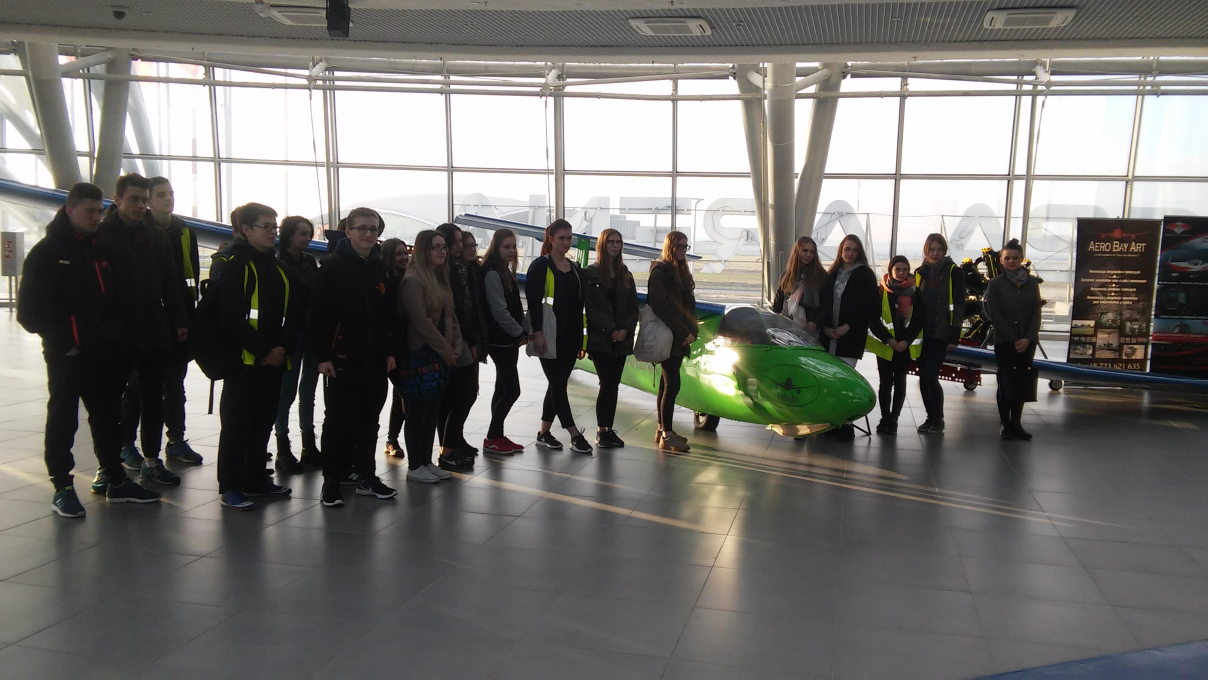 Firma Raben
PKP Cargo w Żurawicy
Technik eksploatacji portów             i terminali a uczelnie wyższe
Bierzemy udział w wykładach otwartych oraz warsztatach na uczelniach wyższych, takich jak:
Politechnika Rzeszowska
Uniwersytet Rzeszowski
Wyższa Szkoła Informatyki i Zarządzania
Wyższa Szkoła Biznesu w Dąbrowie Górniczej
Politechnika Rzeszowska
Uniwersytet Rzeszowski
Wyższa Szkoła Informatyki               i Zarządzania
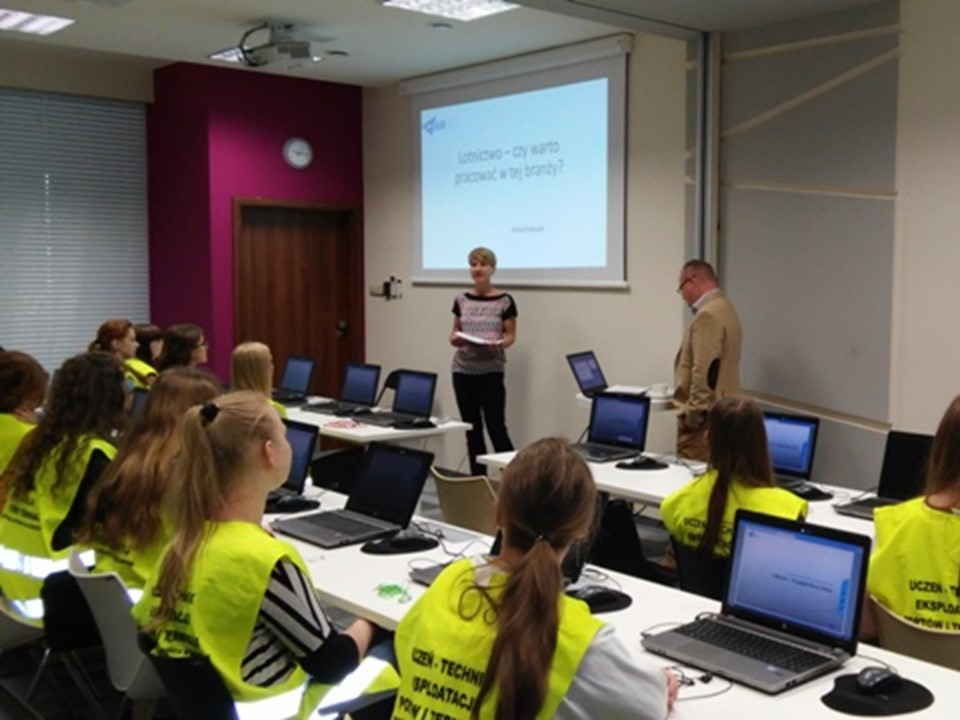 Wyższa Szkoła Biznesu w Dąbrowie Górniczej
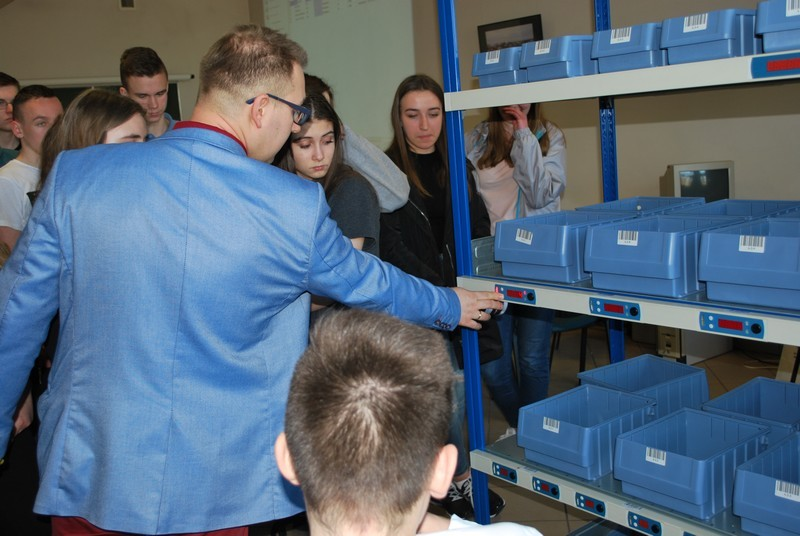 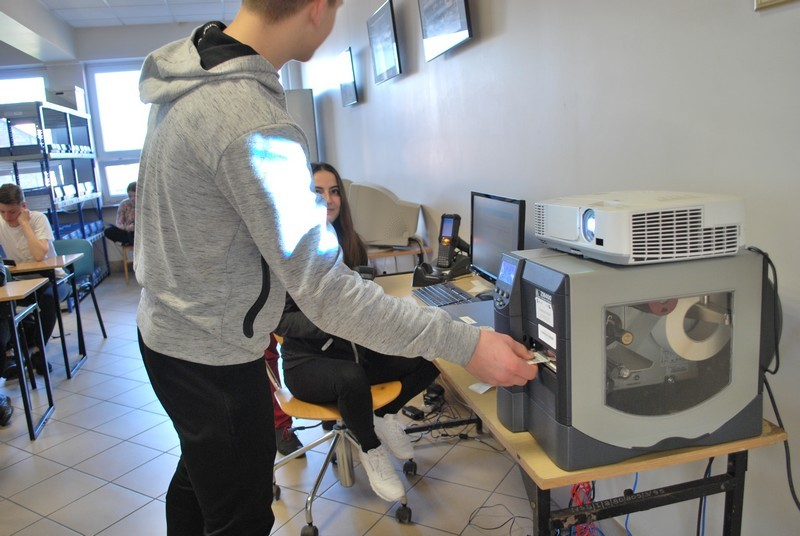 Uczniowie naszej szkoły odnoszą sukcesy w olimpiadach logistycznych!
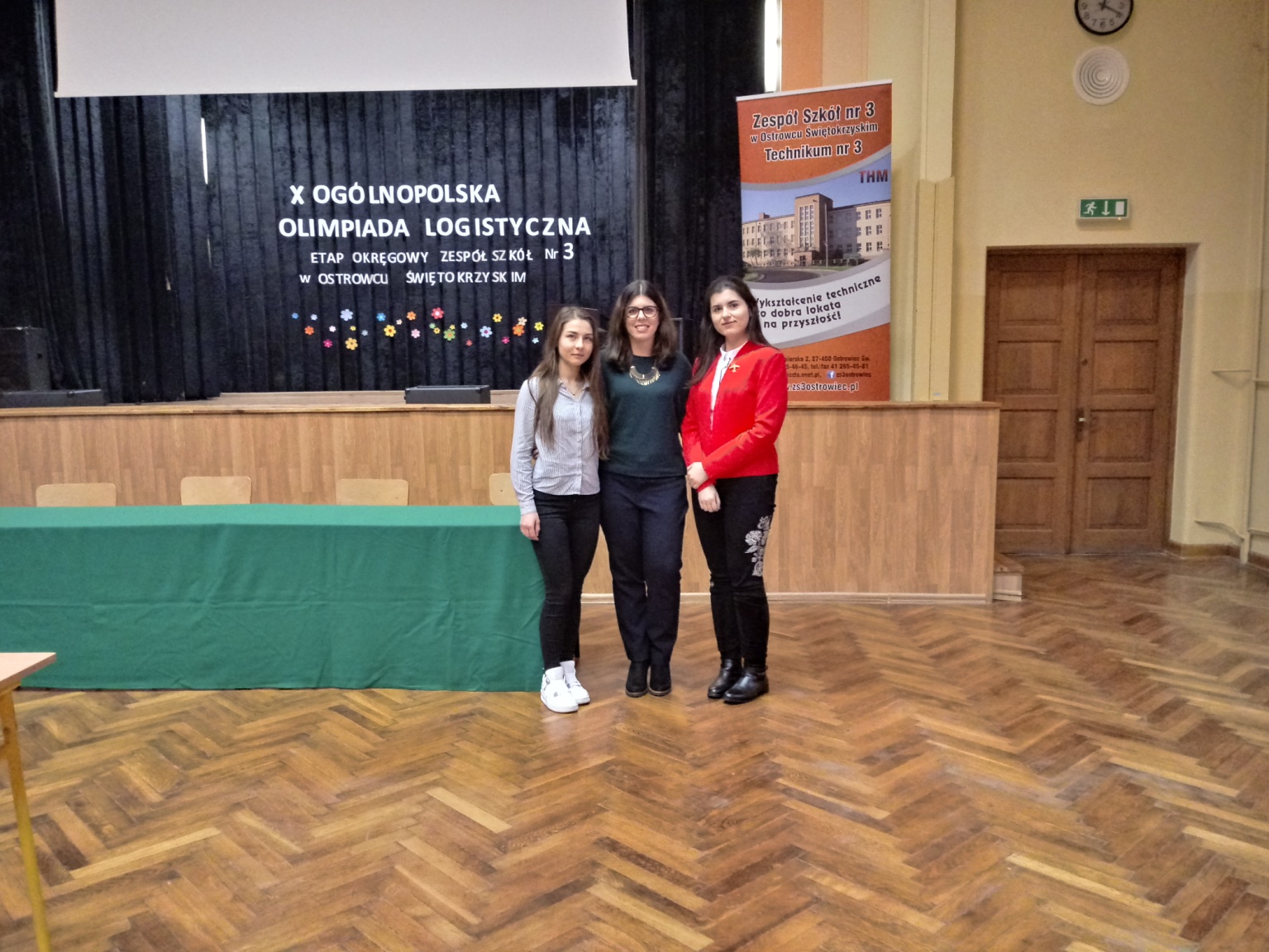 Absolwentka kierunku Technik Eksploatacji Portów   i Terminali dotarła do ogólnopolskiego etapu Olimpiady logistycznej, który odbył się w Poznaniu!
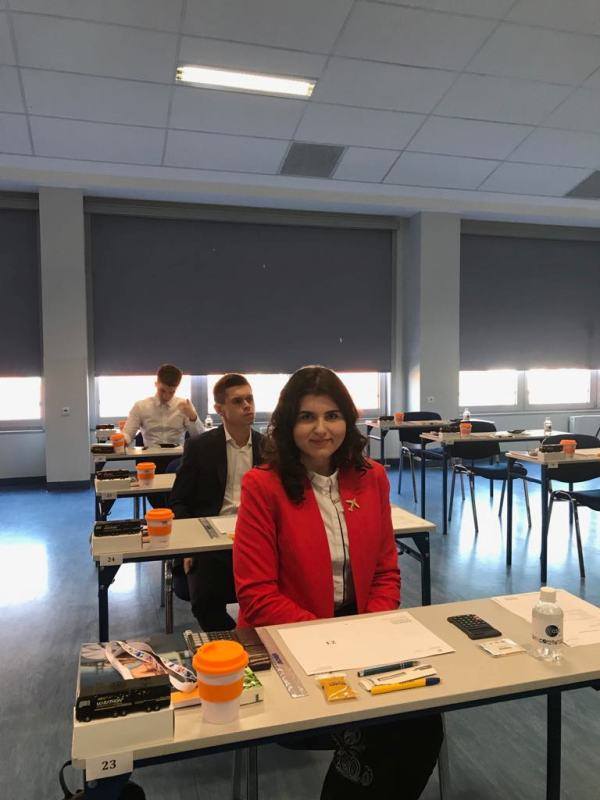 45 uczniów w ramach programu Erasmus+ „Poznajemy hiszpańskie porty i terminale” z kierunku: Technik Eksploatacji Portów i Terminali mieli okazję przebywać na miesięcznych praktykach zawodowych w słonecznej Sewilli!
39 uczniów w ramach programu Erasmus+ „Walencja kluczem do sukcesu zawodowego” z kierunku: Technik Eksploatacji Portów i Terminali mieli okazję przebywać na trzytygodniowych praktykach zawodowych w Walencji!
Sylwetka absolwenta
Absolwent kończący szkołę w zawodzie technik eksploatacji portów i terminali będzie przygotowany do wykonywania zadań zawodowych w zakresie: 
Logistyki magazynowej
Logistyki portowej (w portach morskich, wodnych – śródlądowych, lotniczych, drogowych, kolejowych)
Transportu i spedycji
Eksploatacji centrów logistycznych i magazynowych
Obsługi podróżnych w portach i terminalach, w tym obsługi bagażowej
Organizacji i prowadzenia prac związanych z przeładunkiem oraz magazynowaniem towarów i ładunków w portach i terminalach
Eksploatacji i organizacji pracy urządzeń transportu wewnętrznego i urządzeń przeładunkowych
Organizuje prace związane z przemieszczaniem się ładunku w terminalach przeładunkowych.
 Nadzoruje prace suwnic, żurawi, urządzeń przenośnikowo załadunkowych, wózków kontenerowych itp.
 Dba o właściwy stan jakościowy i ilościowy ładunków przemieszczanych przez port.
Nadzoruje portowe i statkowe urządzenia przeładunkowe, portowy sprzęt   zmechanizowany przy wykonywaniu prac przeładunkowych lub składowych.
Sprawdza stan techniczny urządzeń przed i po pracy.
Technik eksploatacji portów                     i terminali znajdzie zatrudnienie w:
Absolwenci technikum eksploatacji portów i terminali będą przygotowani do prowadzenia własnej działalności gospodarczej lub pracy w przedsiębiorstwach zajmujących się magazynowaniem i obsługą pasażerów, terminalach lotniczych, kolejowych i samochodowych, agencjach obsługi portów morskich, rzecznych i lotniczych, działach przedsiębiorstw transportowo – spedycyjnych, biurach podróży. Mogą także podjąć pracę w charakterze personelu pokładowego na stanowisku stewardessa/steward, która pozwoli im na możliwość podróżowania i zwiedzania całego świata.